САНКТ-ПЕТЕРБУРГСКИЙ ГОСУДАРСТВЕННЫЙ ПОЛИТЕХНИЧЕСКИЙ УНИВЕРСИТЕТ
КАФЕДРА «ТЕОРЕТИЧЕСКАЯ МЕХАНИКА»
Экспериментальная установка для моделирования процесса бурения под контролем давления
Студент:	    		Ершов Д. С.
Научный руководитель: 	Ле-Захаров А. А.
Предметная область
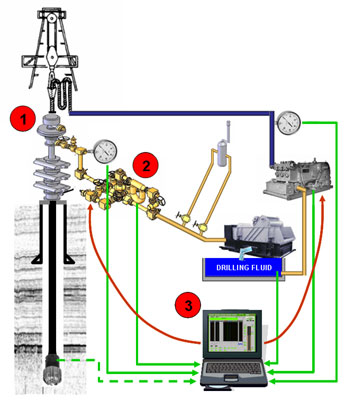 Бурение под контролем давления  Managed Pressure Drilling, MPD
Суть подхода:
Закрытая и находящаяся 
под высоким давлением система рециркуляции 
бурового раствора, вращающаяся головка–
превентор (rotating control device, RCD) и штуцер 
обеспечивают точную регулировку профилем 
забойного давления. Разные варианты бурения с 
управляемым давлением позволяют нам бурить 
там, где традиционные методы бурения просто не 
работают.
Weatherford MicrofluxTM
Преимущества:
1. Ускорение процесса циркуляции
2. Уменьшение расхода бурового раствора 
3. Целостность ствола скважины, контроль давления - безопасность
http://www.halliburton.com/en-US/ps/sperry/drilling/optimized-pressure-drilling/managed-pressure-drilling/default.page?node-id=hfvq7iqy
2
Проблематика
Разделение жидкой и газовой фазы при падении давления
Неточность измерения потока в многофазной среде
Неточность существующих математических моделей в описании гидродинамических процессов при бурении
3
Цели и план работы
1) Разработка математической модели и подбор параметров

2) Параметризация модели

3) Разработка и написание управляющего алгоритма и  управляющей программы

4) Разработка и создание экспериментальной установки

5) Тестирование  работы программы и установки
4
[Speaker Notes: Варианты использования установки

Исследование процессов, происходящих при бурении под контролем давления, в лабораторных условиях
Тестирование программного обеспечения, обеспечивающего контроль давления при бурении.
Демонстрация возможностей метода MPD нефтесервисным и нефтедобывающим компаниям.
Моделирование поглощения раствора и притока жидкости / газа из породы.

The equations of one dimensional 
pipeline hydraulics will be 
employed in order to describe the 
dynamics of the drilling fluid.]
Технические требования
Площадь 2-4 кв.м., высота до 5 метров
Возможность моделировать поглощение раствора и приток жидкости и/или газа
Возможность проведения исследований под давлением до 7-8 атмосфер
Моделирование поглощения раствора и притока жидкости / газа из породы.
Наличие райзера, моделирующего ствол скважины, высотой не менее 2.5 метров
Наличие уменьшенных аналогов всех гидравлических узлов реальной скважины.
Безопасность
5
Сравнение с аналогами
Данный проект, Фаблаб Политех, СПбГПУ, Санкт-Петербург, Россия.

Давление – до 7 атмосфер
Низкое энергопотребление
Компактность
Безопасность
Возможность исследований в лабораторных условиях
Экспериментальная установка в Weatherford training and research center, USA, Houston

Стоимость – около $6 млн. 
Давление – до 700 атмосфер
Площадь – 400 кв.м.
Реалистичность (собрана из реального бурового оборудования)
Мощность насоса до 1000 л.с.
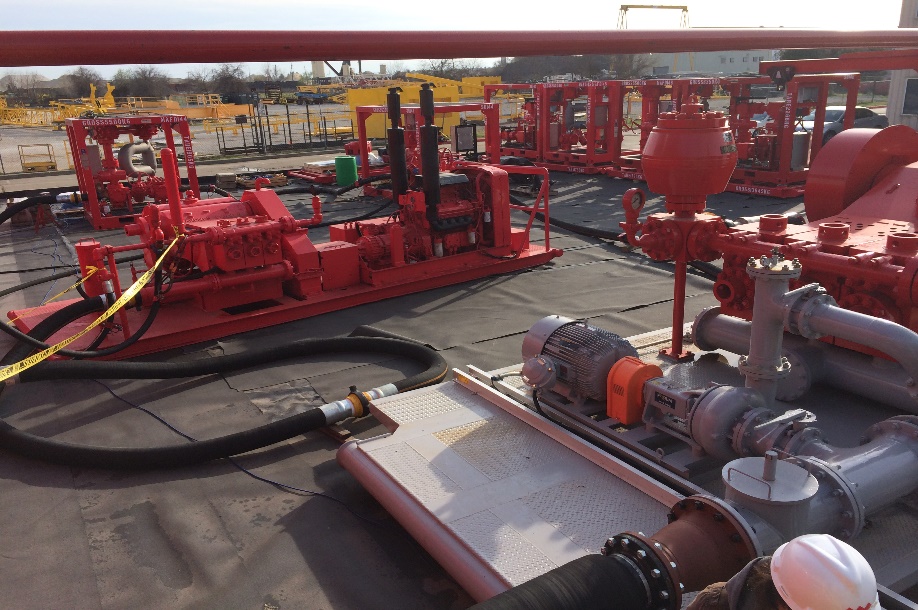 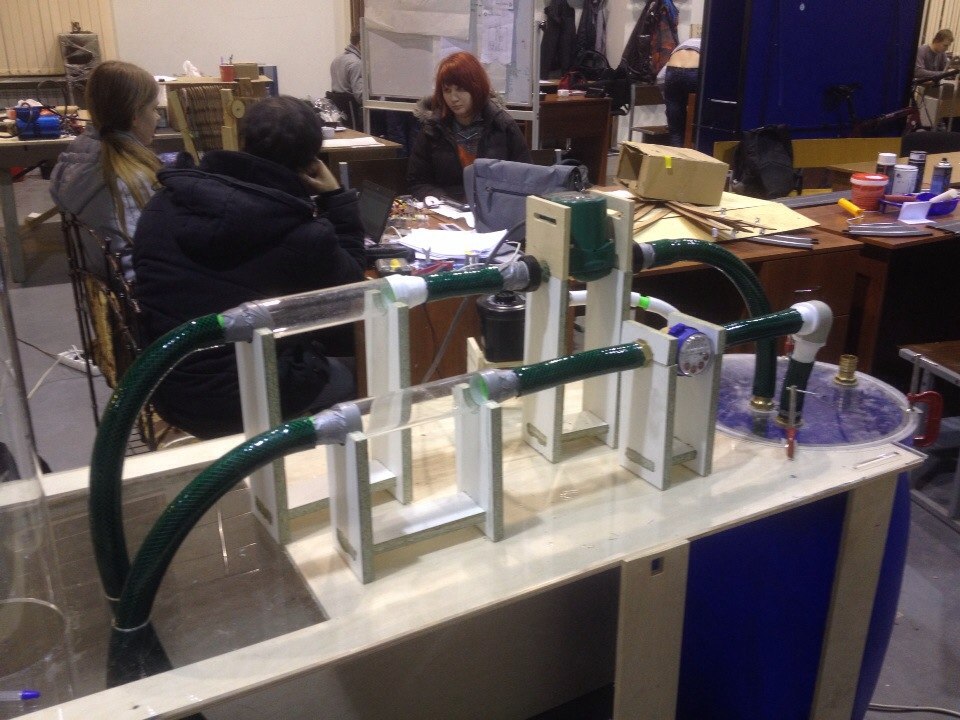 6
Литература
http://www.weatherford.com/dn/WFT081525
7